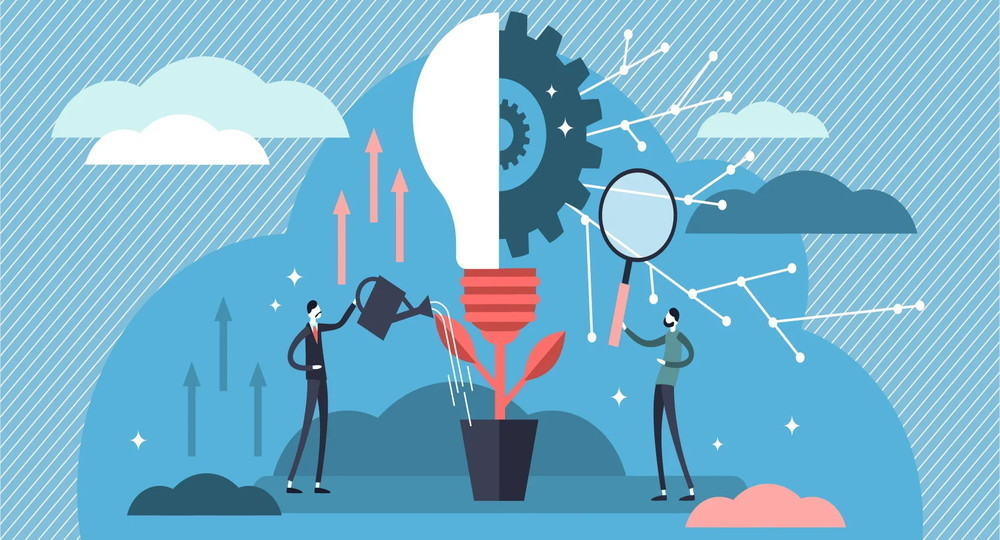 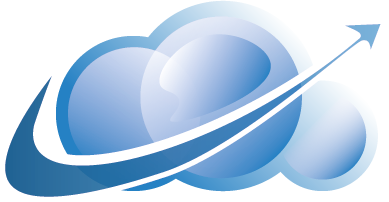 ГБОУ гимназия №205Проект
Команда в облаке

(Создание внутришкольной системы профессионального роста педагогов на основе индивидуального образовательного маршрута в условиях цифровой образовательной среды)
Инновационная работа
Программа подготовки педагогов
Методические разработки
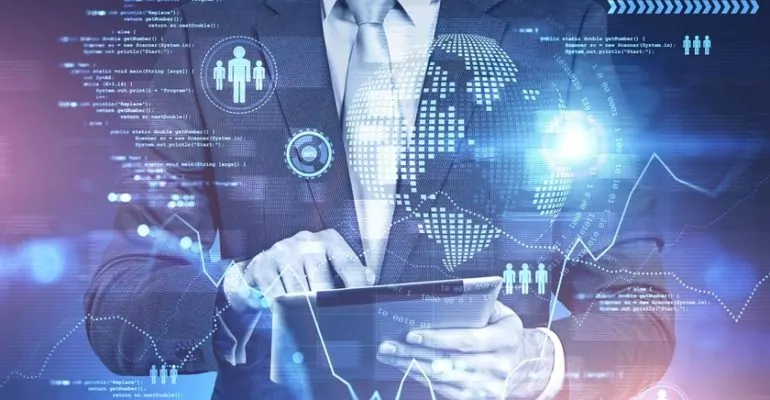 Инновационный проект
Распространение опыта
Статьи
Конкурсы
Мастер классы
Семинары
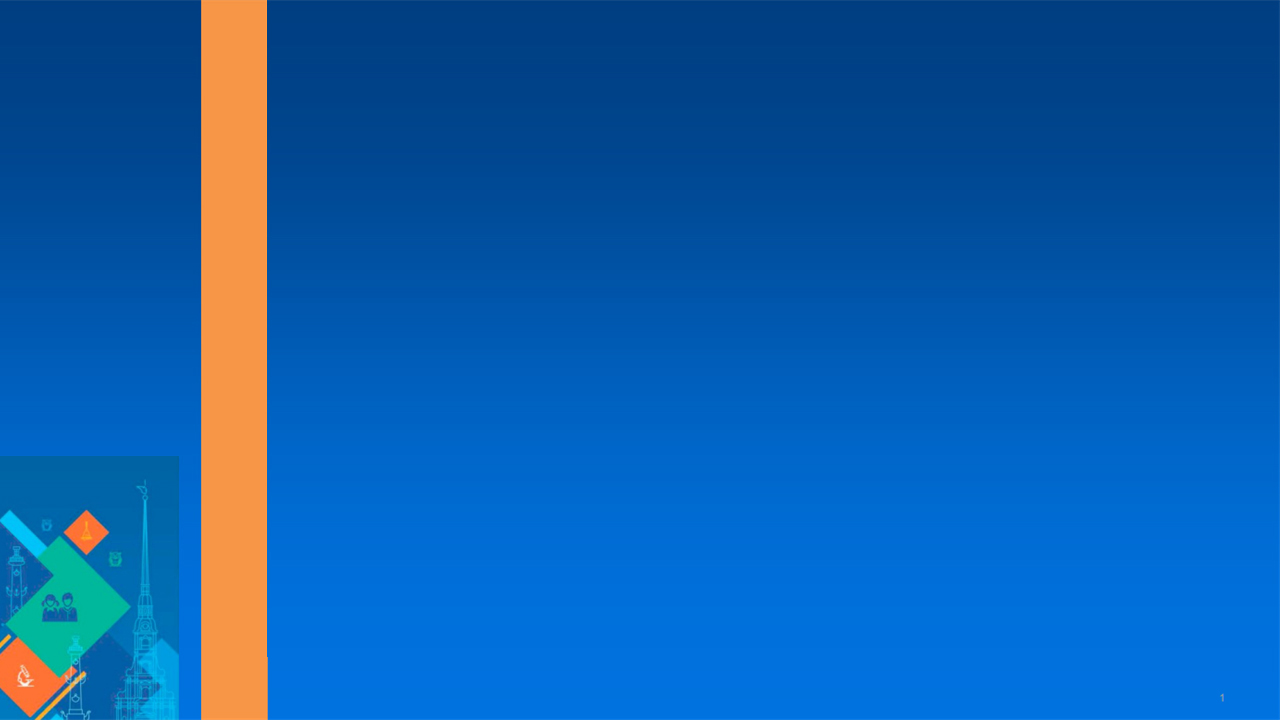 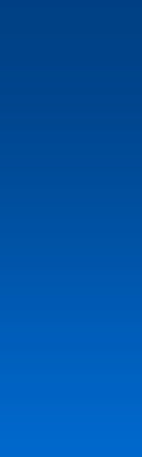 ПРОГРАММА КОРПОРАТИВНОГО ОБУЧЕНИЯ
ПЕДАГОГИЧЕСКИХ КАДРОВ
ГИМНАЗИИ №205
“Облачные технологии и Компетенции XXI века в обучении”
Система подготовки и развития учителей гимназии
Авторская
Непрерывная
Инновационная
Эспиноса Сеха Франсиско
Информационно-коммуникационные технологии на уроках английского языка.
Яковлева Ю.Е.
Использование облачных технологий на уроке испанского языка.
Эспиноса Розов А.
Рыбакова М.А.
“Творчество педагогов – внешкольников”
Раковская О.В.
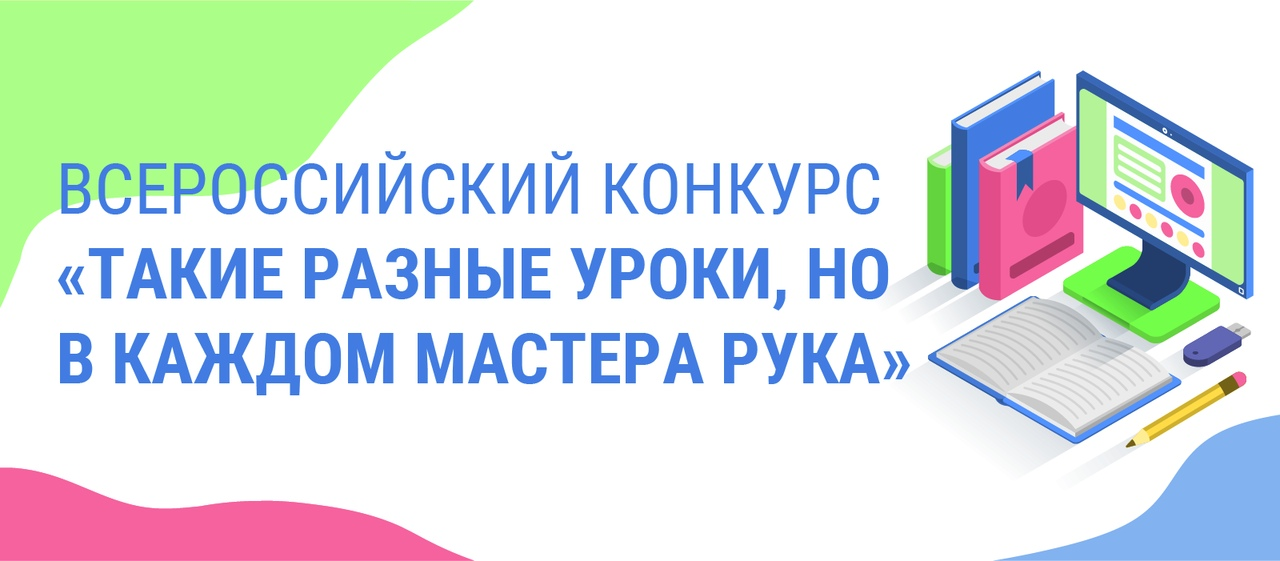 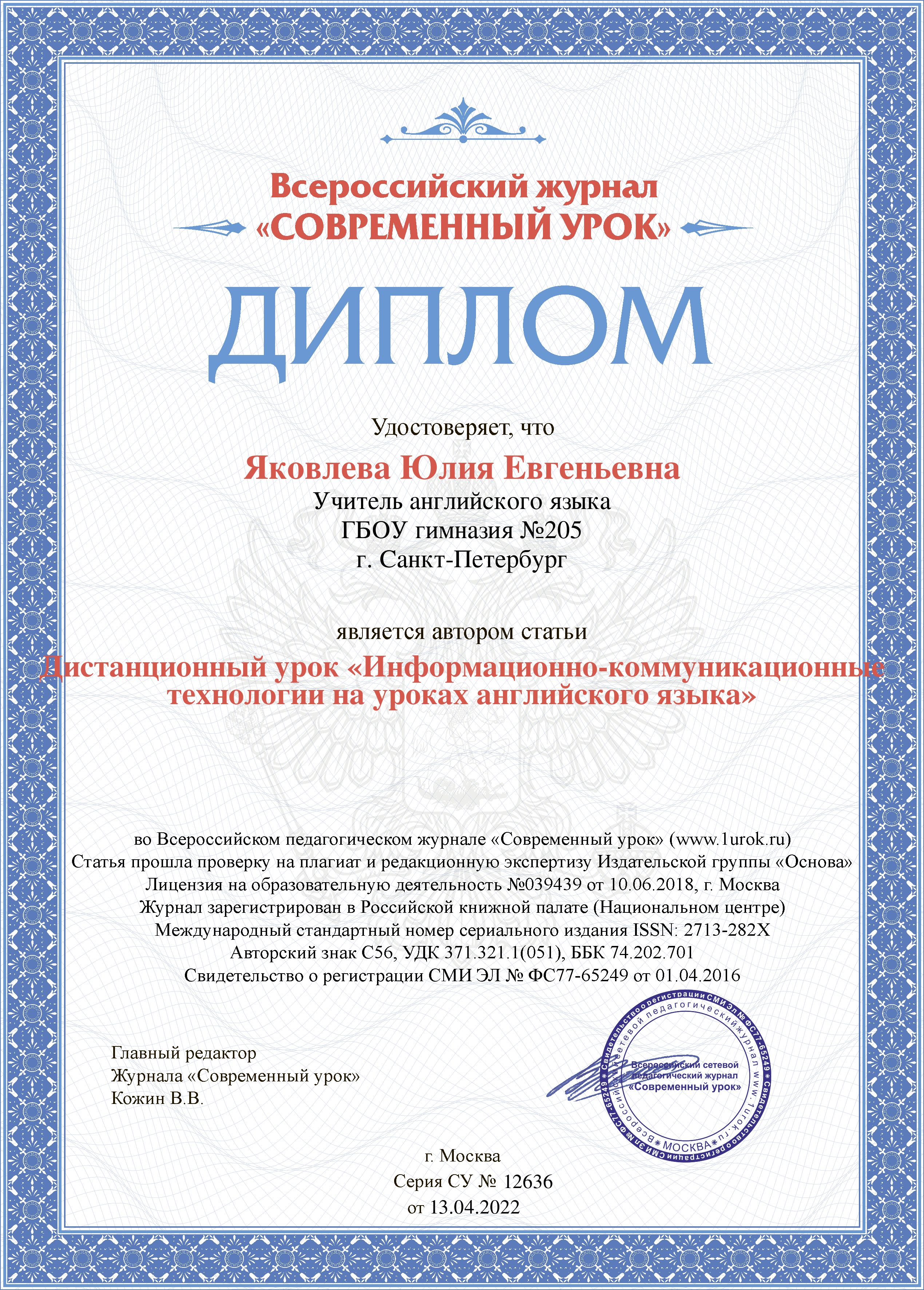 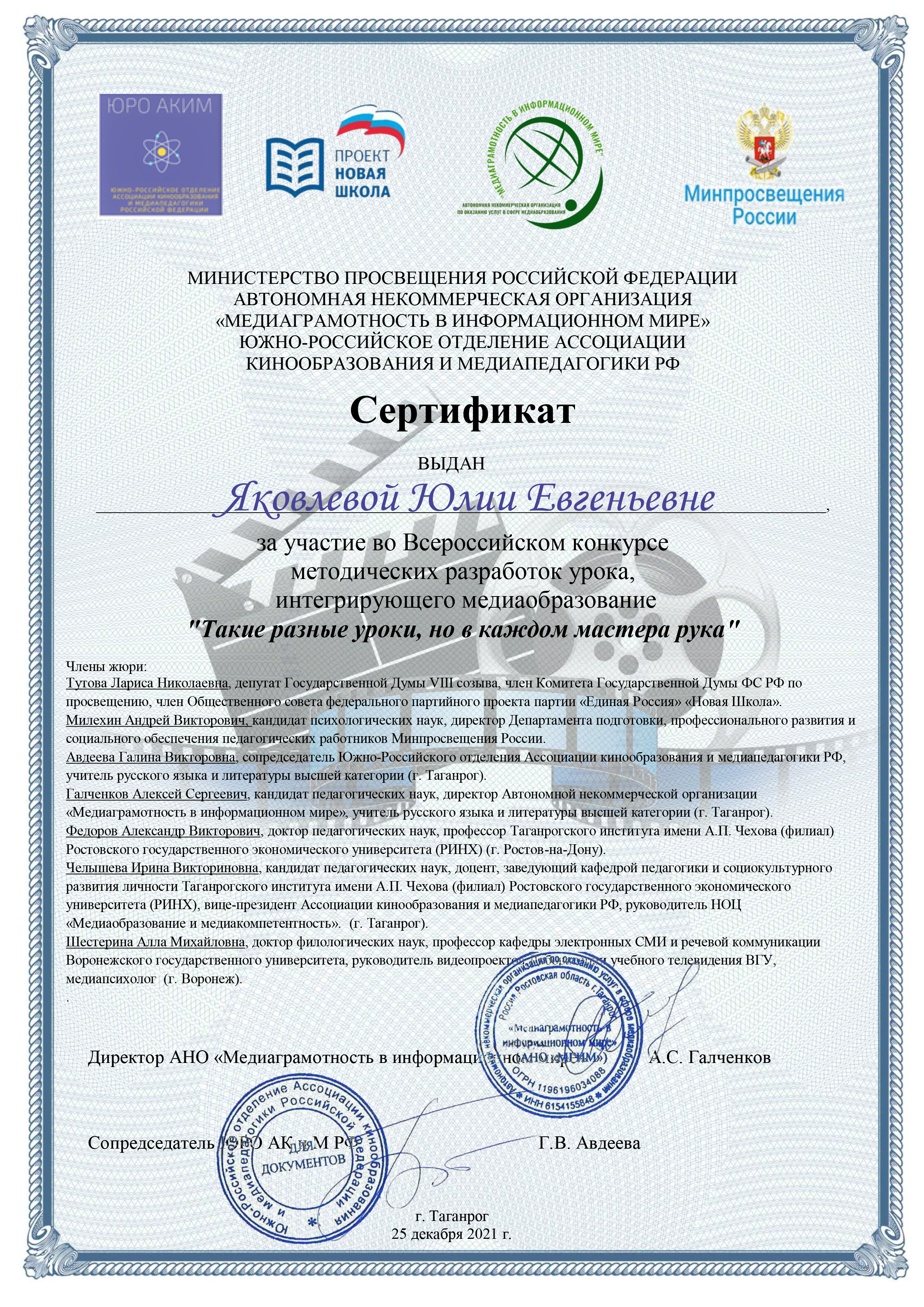 Статьи
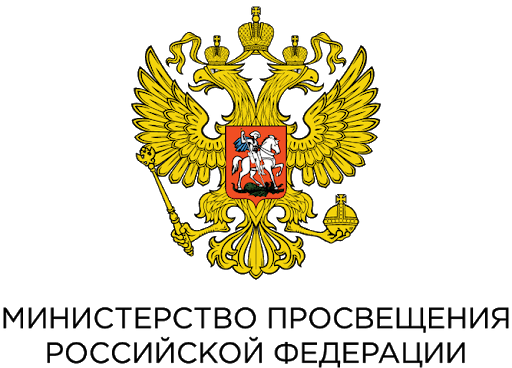 Яковлева Ю.Е.
Медиаграмотность
в информационном мире
СТАТЬИРИНЦ (Российский индекс научного цитирования)
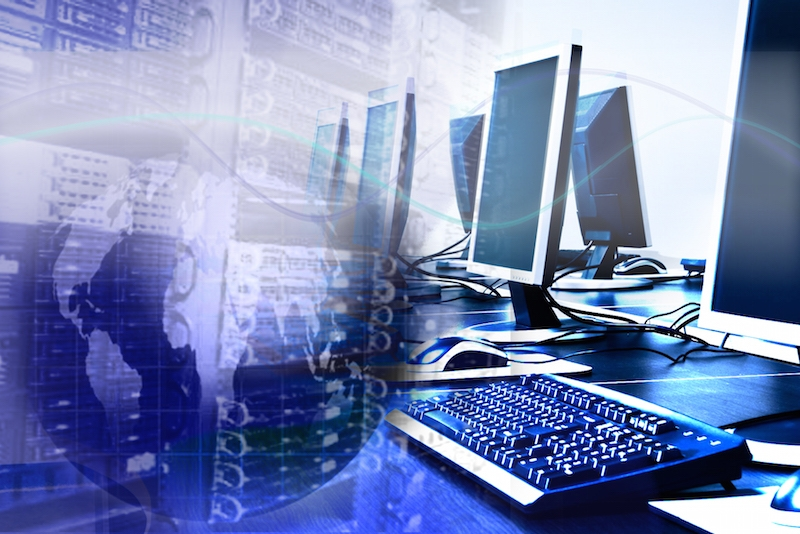 Тимохина И.В.
Эспиноса Сеха Ф.
ОБЛАЧНЫЕ ТЕХНОЛОГИИ В ДИСТАНЦИОННОМ ОБУЧЕНИИ:
ПРАКТИЧЕСКИЙ ОПЫТ
ПМОФ - 2022
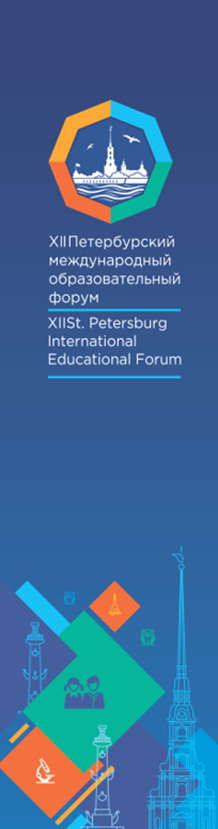 «Применение педагогами гимназии инновационных педагогических технологий как практика формирования Soft skills»
ГБОУ гимназия № 205 - площадка проведения практико-ориентированного семинара:
Технология организации учебно-проектной деятельности учащихся с применением облачных технологий на примере урока физики
Коротких Т.В.
Носова Е.П.
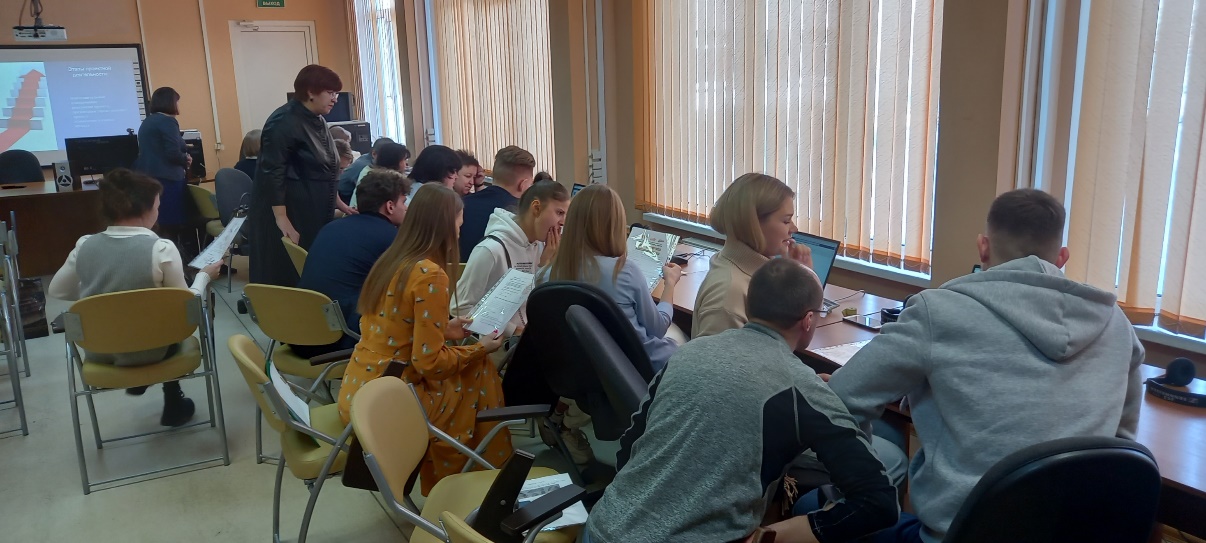 Технология "перевернутый класс"
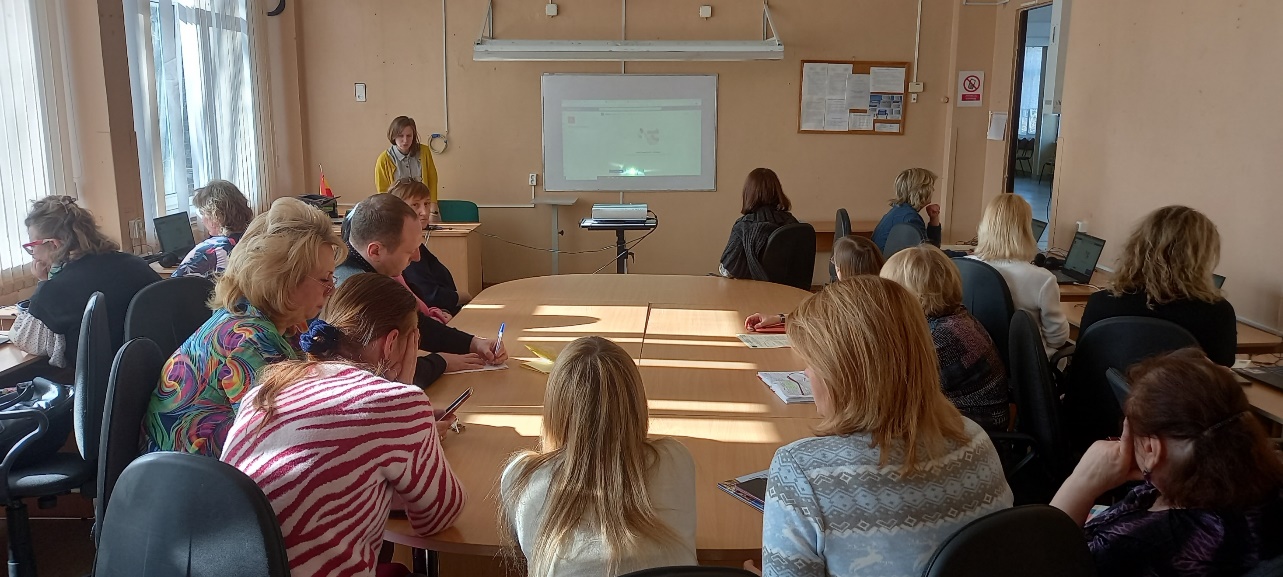 Копреева Л.М.
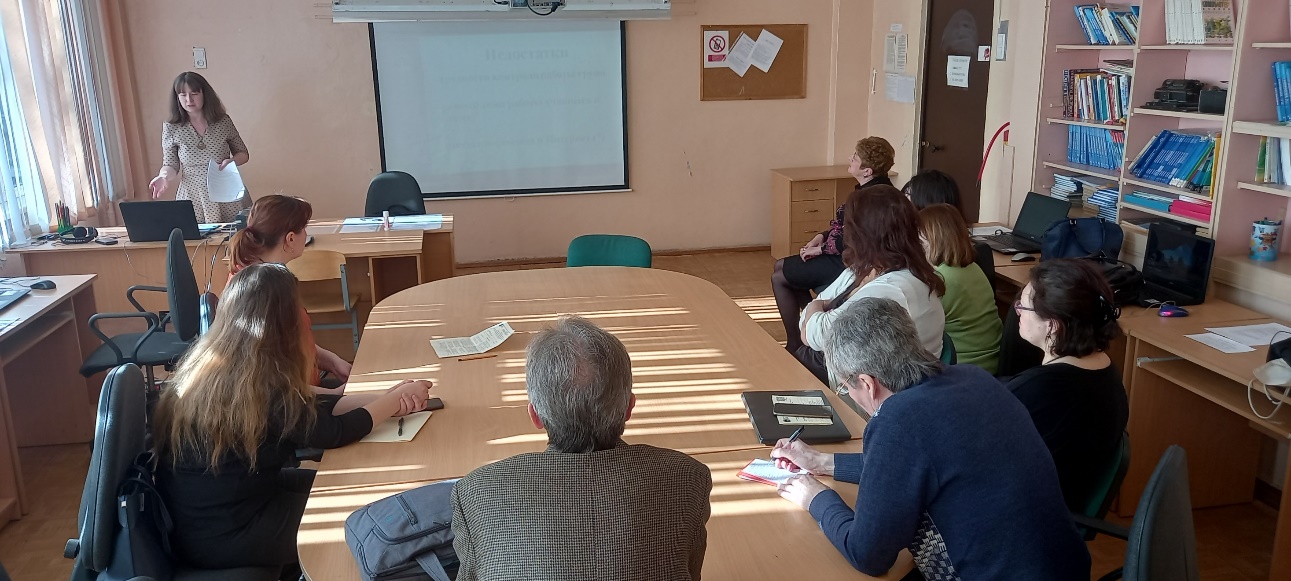 Технология организации смешанного обучения с применением облачных технологий (на примере урока истории))
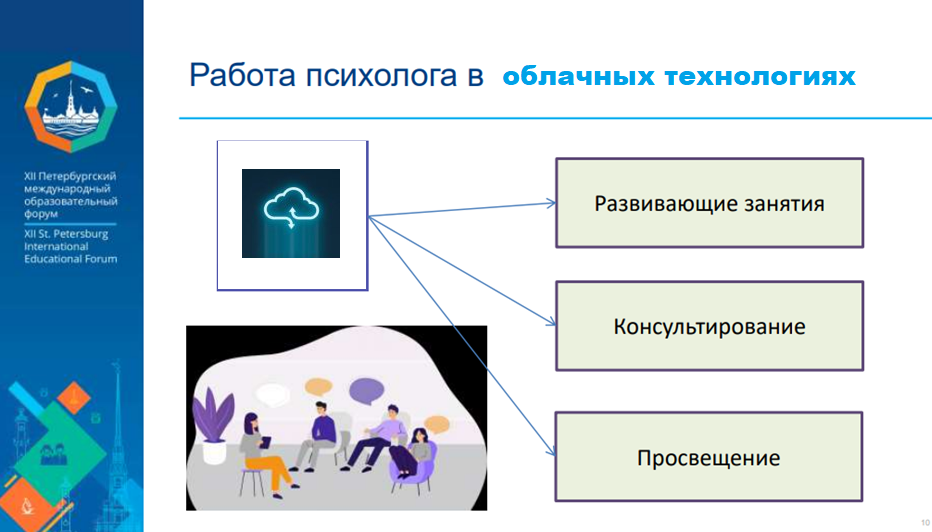 Траектория развития учителя: перспектива роста
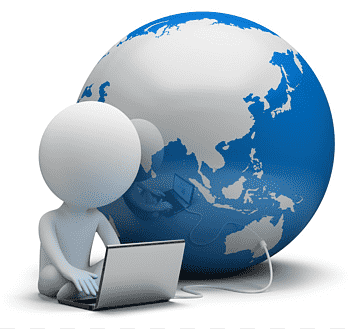 Учитель- новатор
РАСПРОСТРАНЕНИЕ эффективного
 ОПЫТА  педагога
РАЗРАБОТКА УРОКОВ  С ПРИМЕНЕНИЕМ ОБЛАЧНЫХ ТЕХНОЛОГИЙ И КОМПЕТЕНЦИЙ XXI ВЕКА
ПРИМЕНЕНИЕ ОБЛАЧНЫХ ТЕХНОЛОГИЙ И КОМПЕТЕНЦИЙ  XXI ВЕКА
Учитель
ПРОГРАММА ОБУЧЕНИЯ
ПЕДАГОГОВ